What is Life?https://www.youtube.com/watch?v=juxLuo-sH6M
Look at the cards on your table. Classify each as either living or non-living? What characteristics do the living things have that the non-living don’t? Write your ideas in your notebooks.

As a group determine four characteristic that ALL living things posses.
Create a poster that visually displays all four of these characteristics. 
Explain how each characteristic is unique to living things.

Present your ideas (poster) to the class.
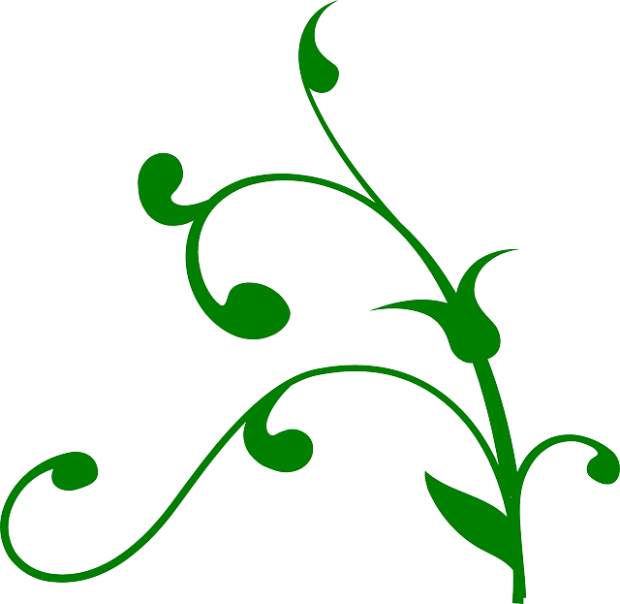 Flower
Snowflake
Pencil
Red Blood Cells
Clouds
Fungus
Beetle
Sunflower Seed
Bacteria
Grass
Plastic Bottle